Modeling the Atmosphere of 55 Cancri e with a Non-grey General Circulation Model
Ruizhi Zhan and Daniel D.B. Koll

Department of Atmospheric and Oceanic Sciences 
Peking University
ruizhi.zhan@stu.pku.edu.cn 
ruizhizhan.github.io
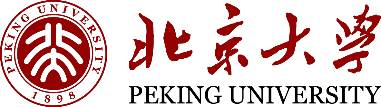 55 Cancri e is an ideal target to study planet in extreme environment
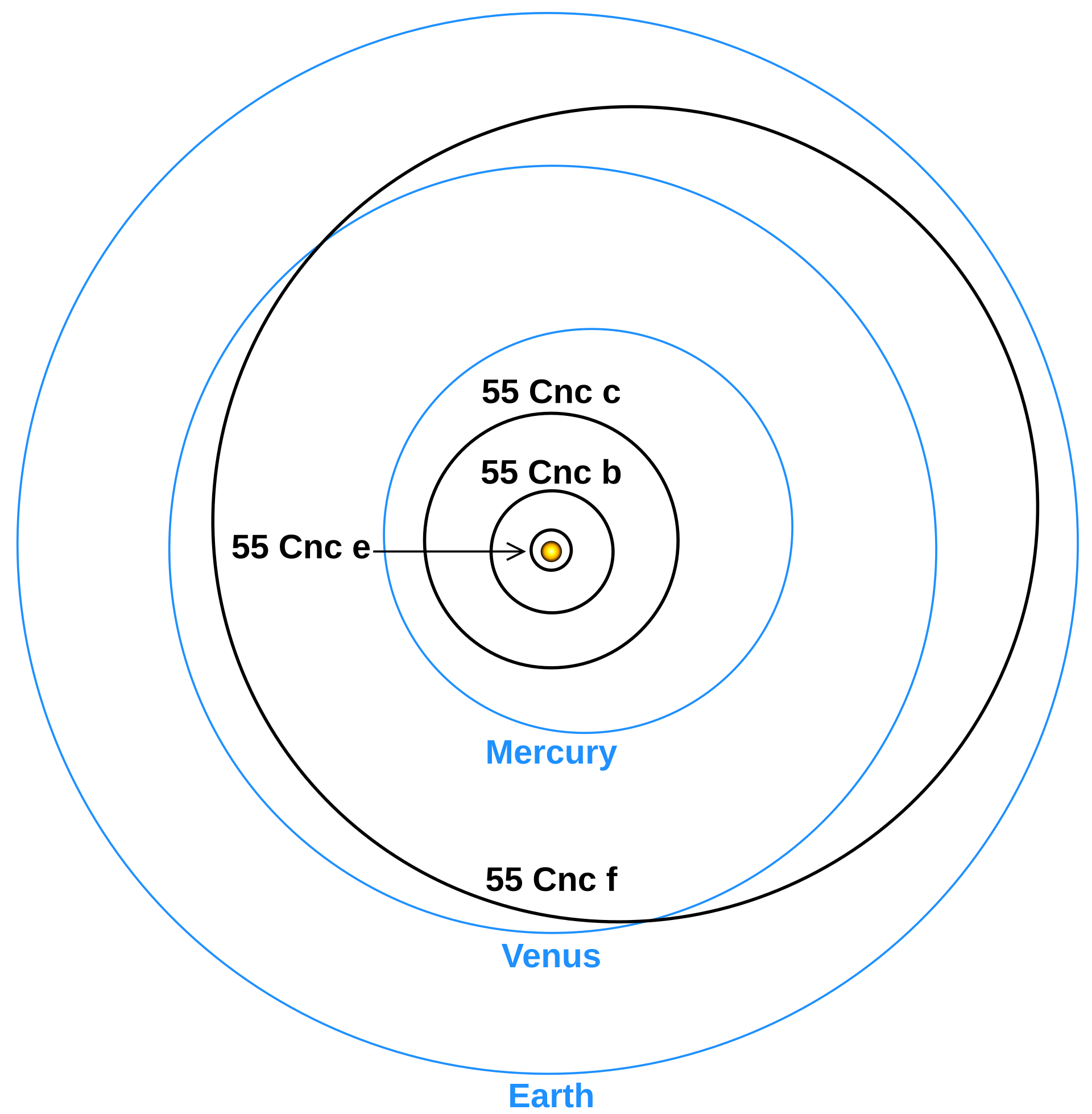 55 Cnc e
55 Cnc A system vs Solar System
M. V ́azquez, The Earth as a Distant Planet, p.380
55 Cancri e is likely to have an atmosphere.
Effective heat redistribution
There might be an atmosphere
Spitzer IRAC, thermal phase curve
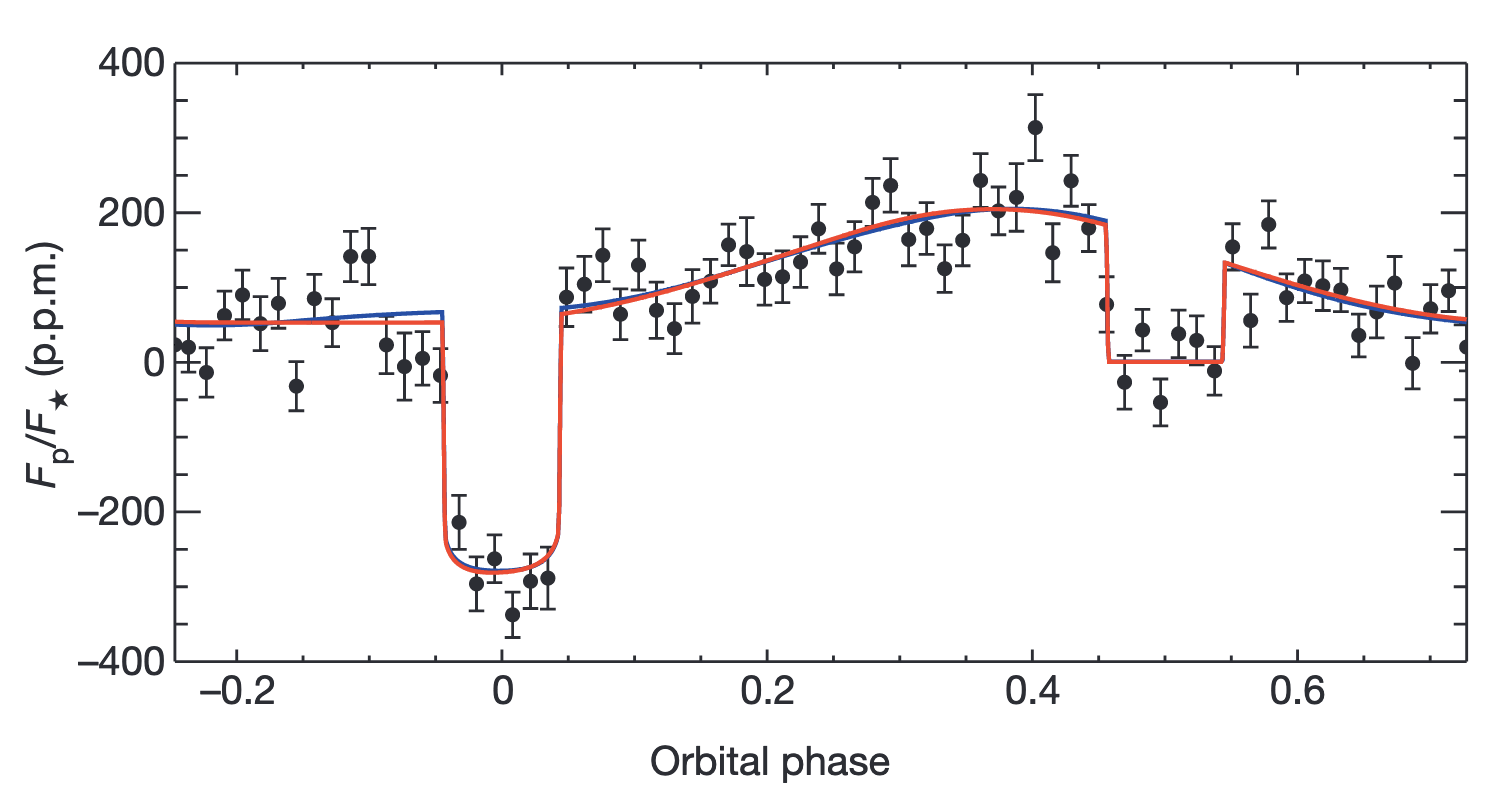 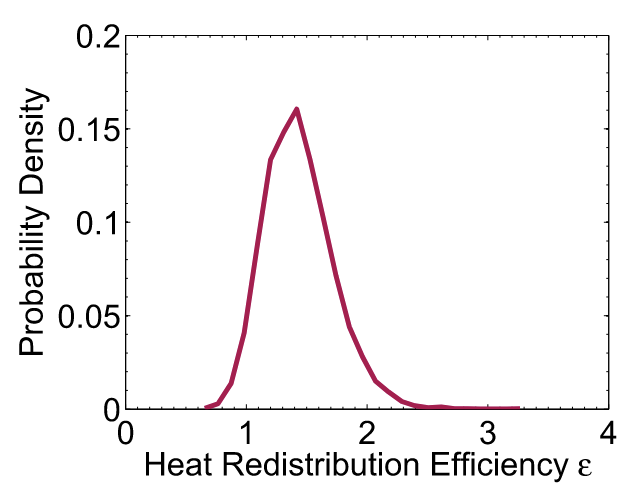 Demory et al. (2016a); Angelo & Hu (2017)
55 Cancri e is likely to have a secondary atmosphere.
JWST MIRI/NIRCam, emission spectrum
Posterior distributions
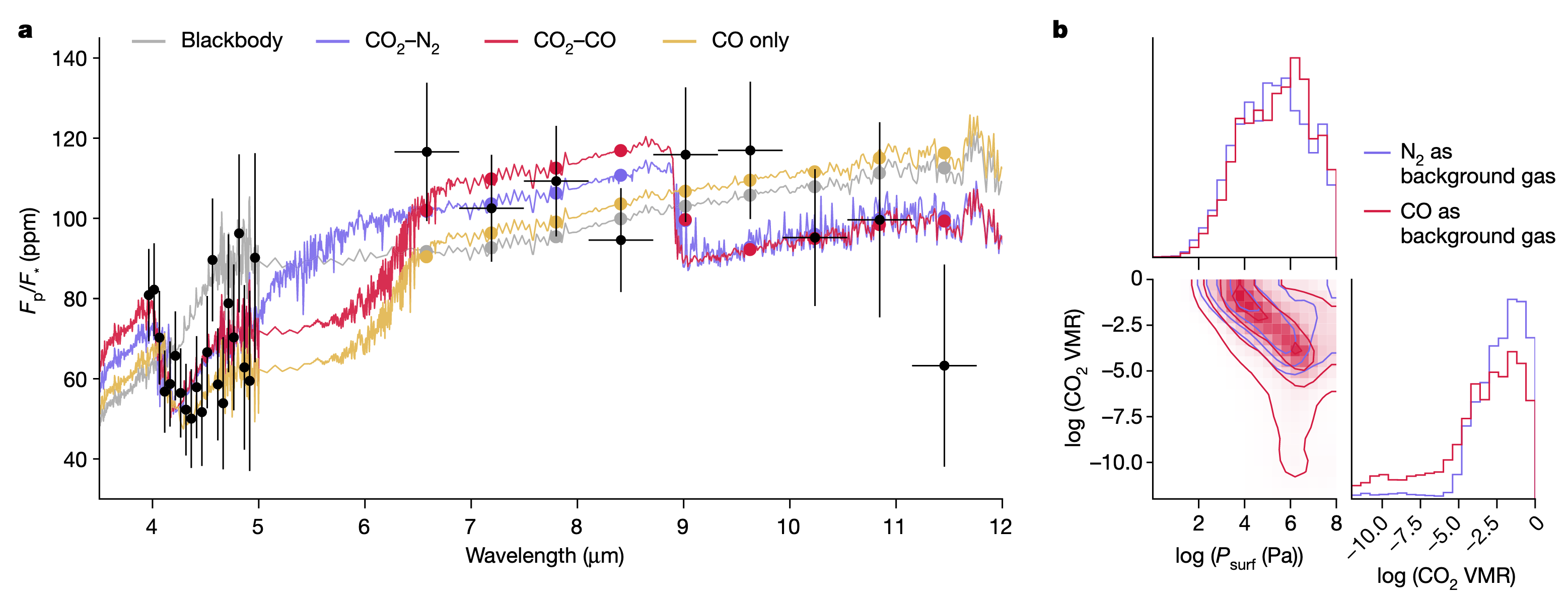 Thickness and composition are still weakly constrained
Hu et al. 2024
By now, few 3D model with realistic radiative transfer has been employed for 55 Cancri e.
3D General Circulation Models (GCMs) can simulate
atmospheric dynamics, self-consistent heat redistribution
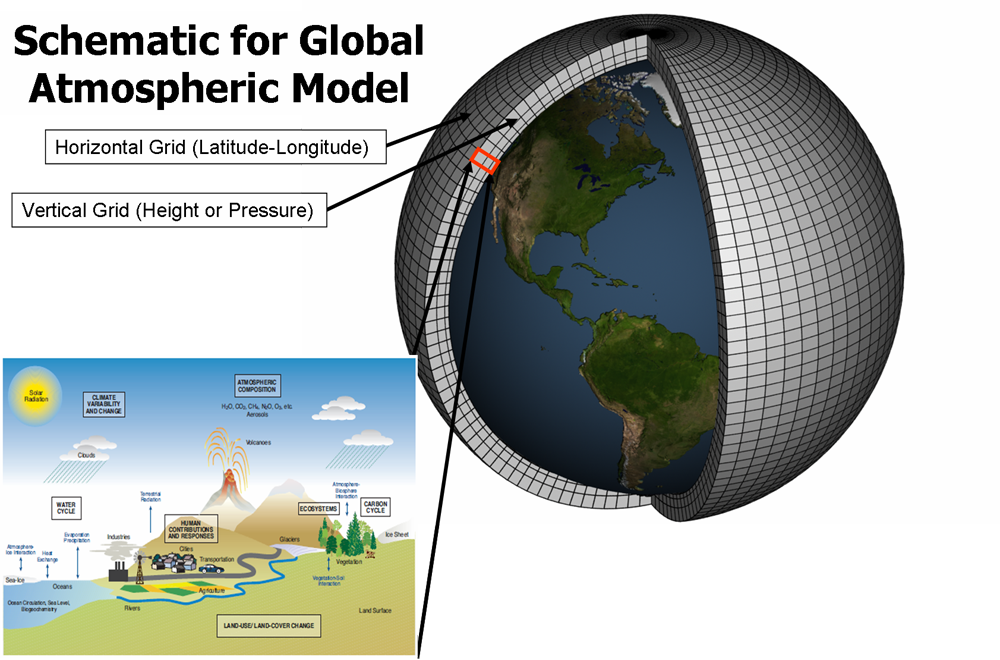 credit: NCAR
3D GCMs can simulate more realistic planet emission than 1D models
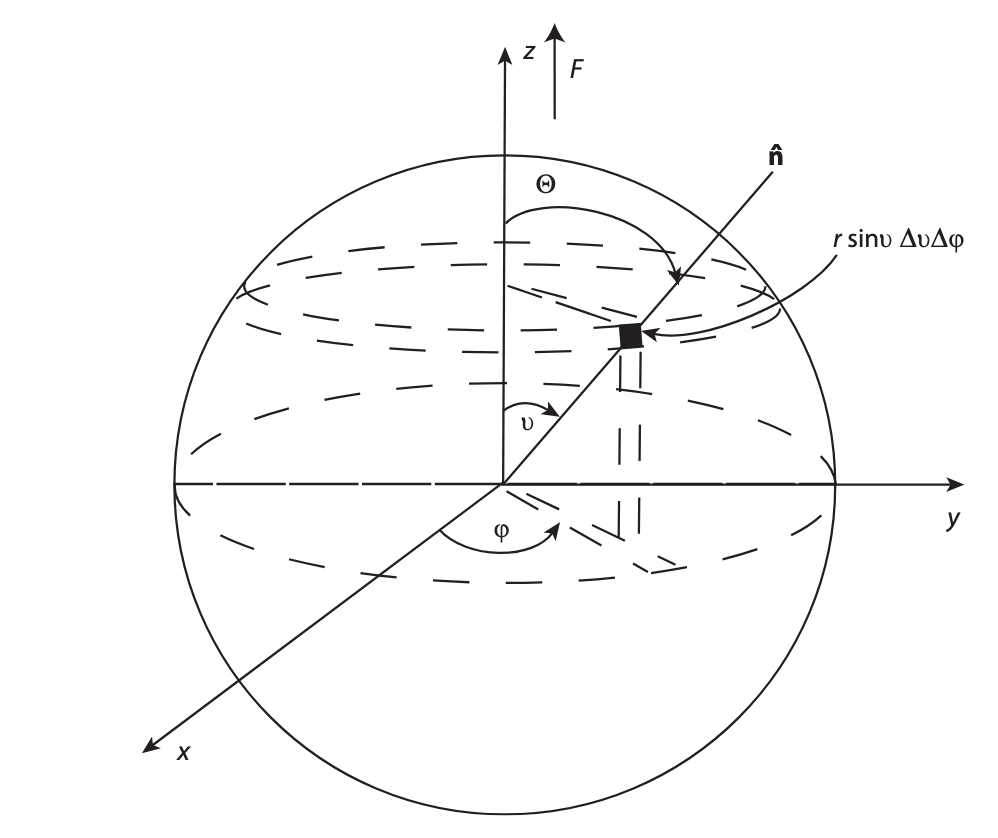 I
observer-projected flux
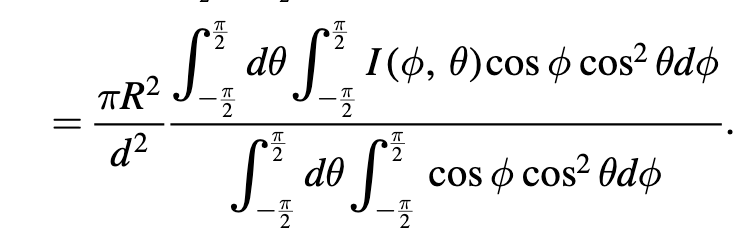 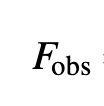 Planet
Seager 2010
Koll & Abbot 2015
Zhan et al. 2024
Observer
Can standard GCM radiative transfer codes be applied to 55 Cancri e?
?
Standard GCM radiative transfer codes for Earth
Can standard GCM radiative transfer codes be applied to 55 Cancri e?
No
Standard GCM radiative transfer codes for Earth
lack of absorption lines
line profile changes with temperature
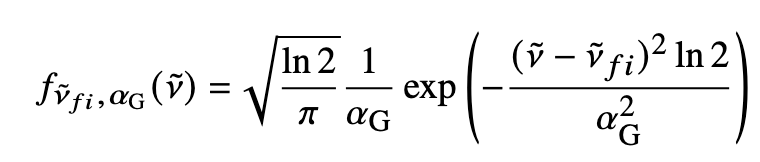 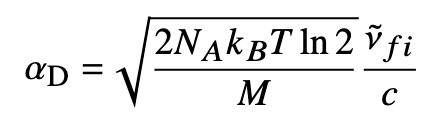 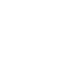 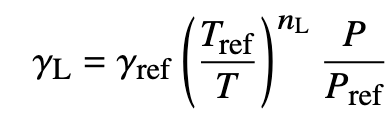 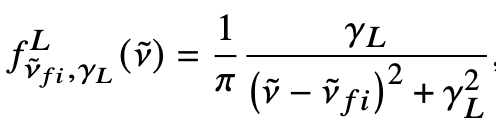 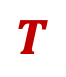 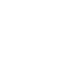 We develop custom correlated-k coefficients
and run a GCM with non-grey radiative transfer
CO2 absorption cross section
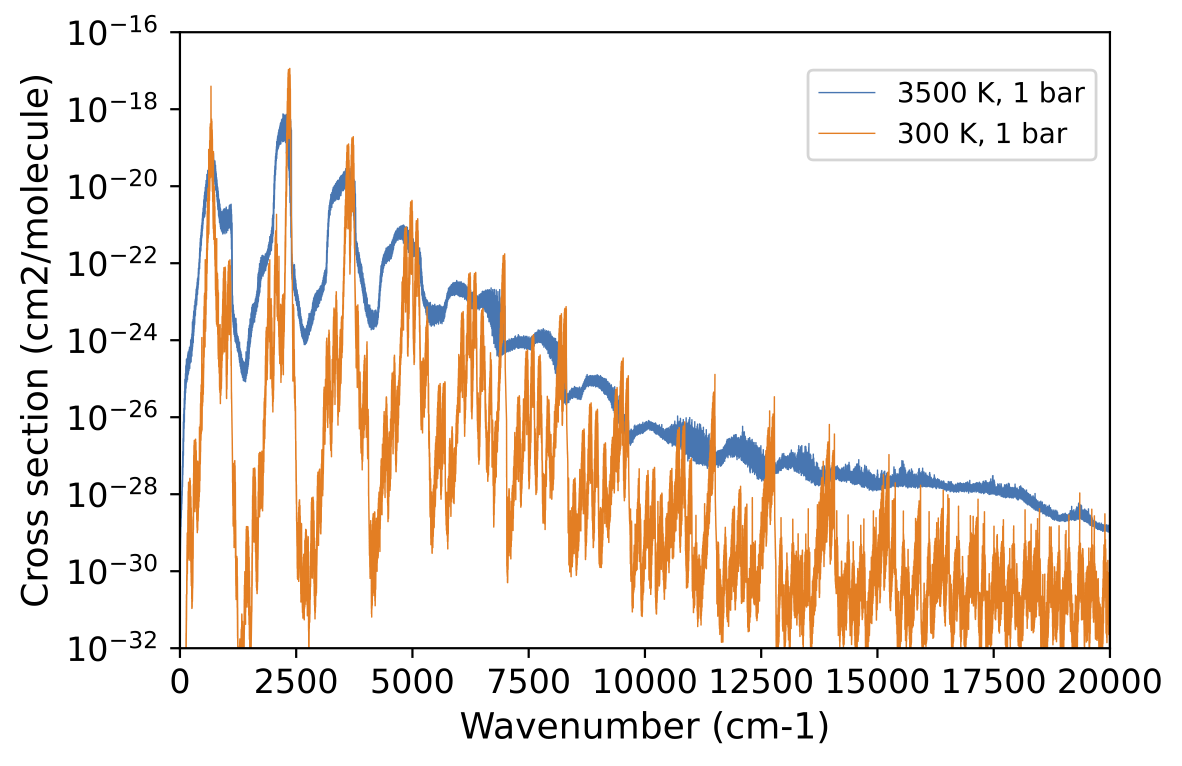 ExoCross
line lists parameters for line profiles
Cross section
at high temperature
www.exomol.com
Absorption lines from
Yurchenko et al. 2020
[Speaker Notes: The difference between orange line and blue line is obviously significant.]
We develop custom correlated-k coefficients
and run a GCM with non-grey radiative transfer
absorption lines
and parameters for line profiles
ExoCross
Cross section
at high temperature
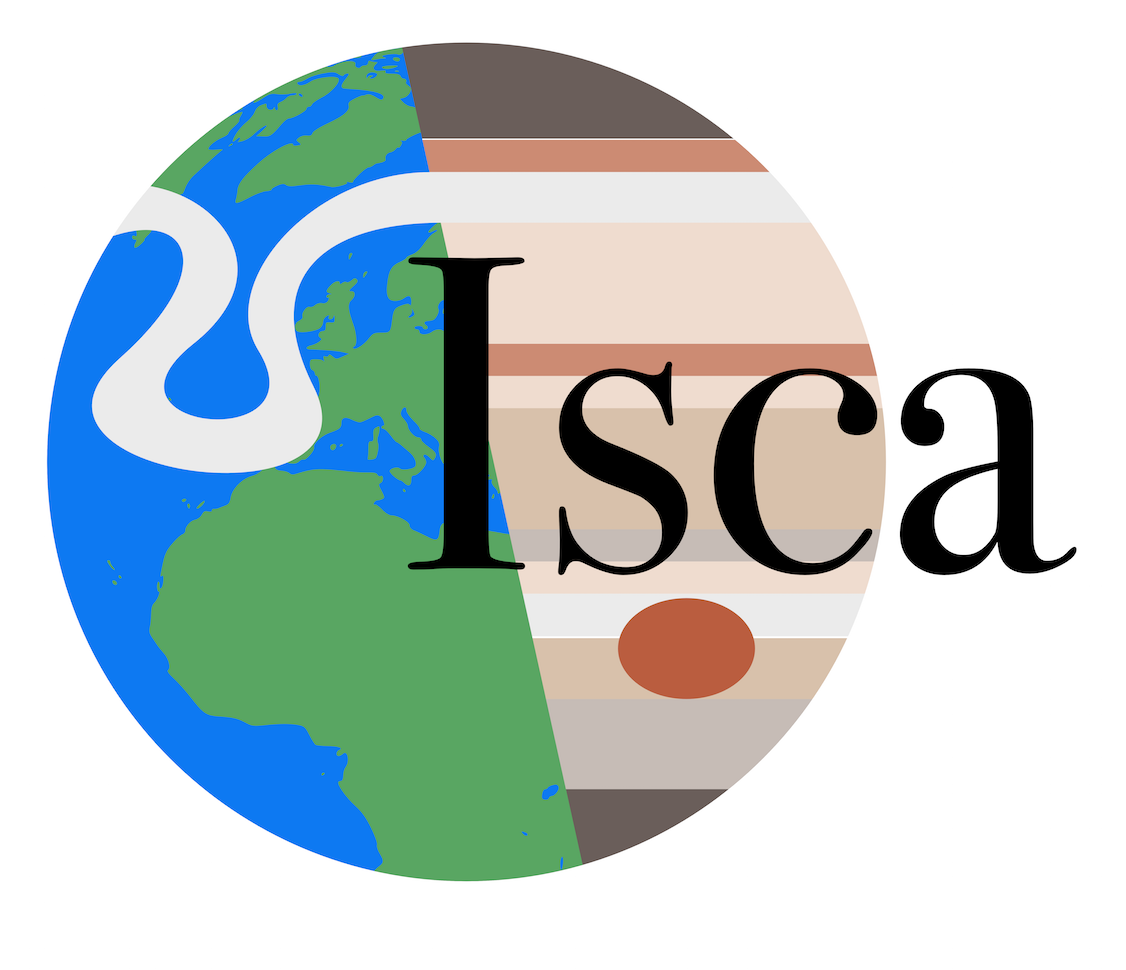 ExoMol
Compute
correlated-k
UV absorption
SOCRATES
Suite Of Community RAdiative Transfer codes based on Edwards and Slingo
CIA
Collision induced absorption
HITRAN
Result I: Atmospheric dynamics on 55 Cancri e
Half-surface-pressure air temperature (10-day average)
Non-grey model:
Grey model:
Hammond & Pierrehumbert 2017
this work (n2 with 1% CO2)
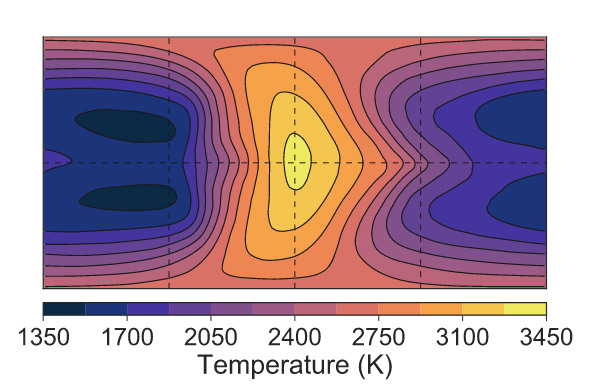 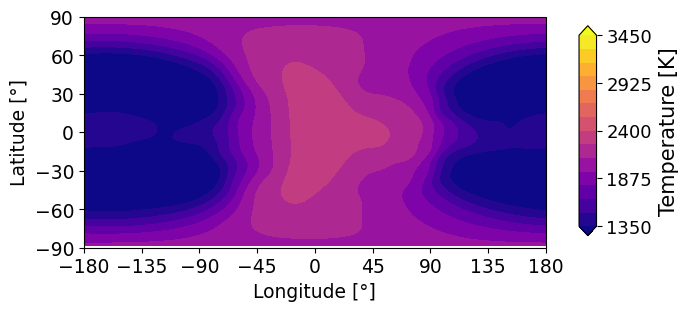 Stationary Rossby waves and Kelvin waves
Result II: JWST MIRI/NIRCam Data favors 
thick and CO2 rich atmosphere
1D retrieval models cannot constrain the thickness and composition well
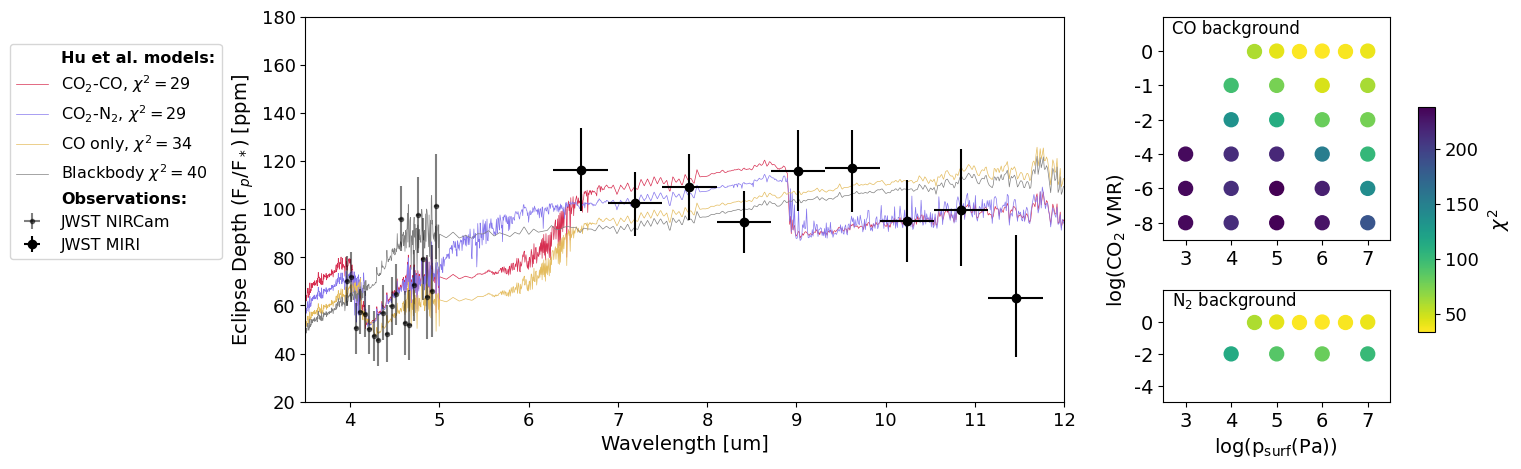 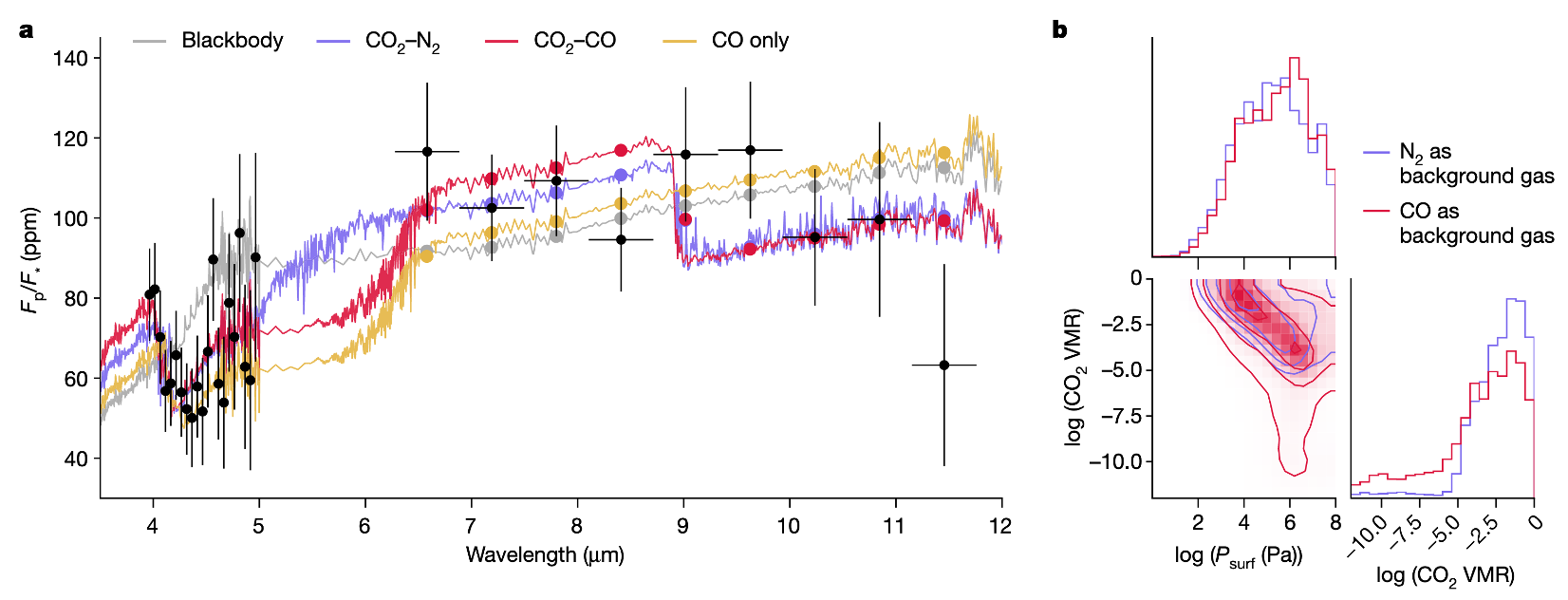 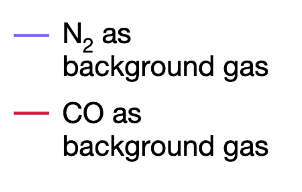 Hu et al. 2024
Result II: JWST MIRI/NIRCam Data favors 
thick and CO2 rich atmosphere
3D GCMs, this work
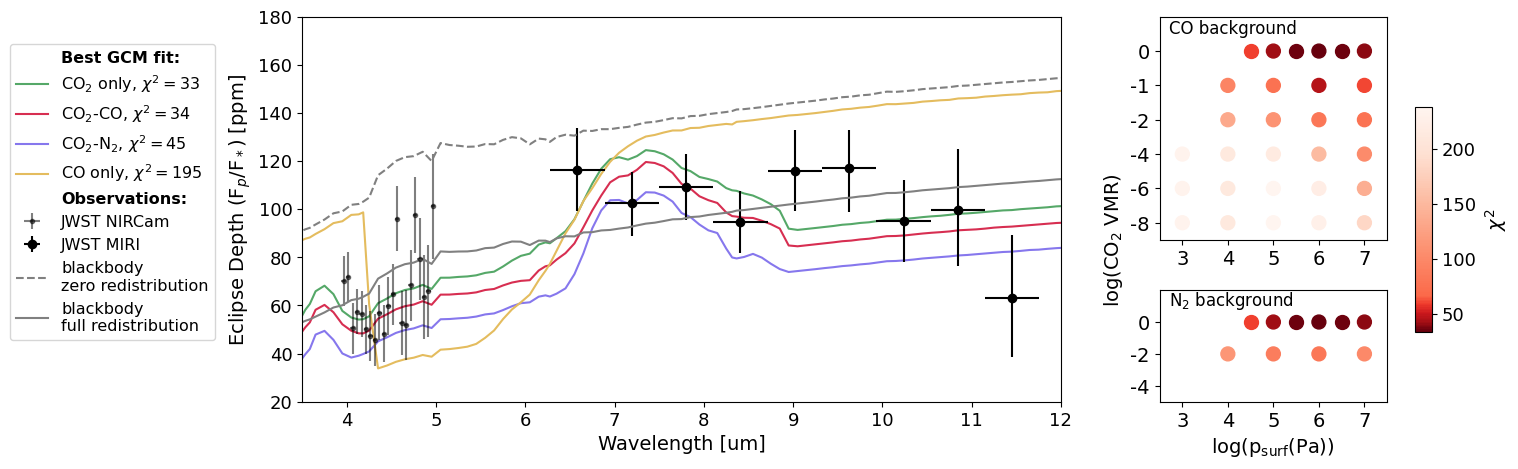 this work
Observations indicate large time variability of the infrared eclipse depth.
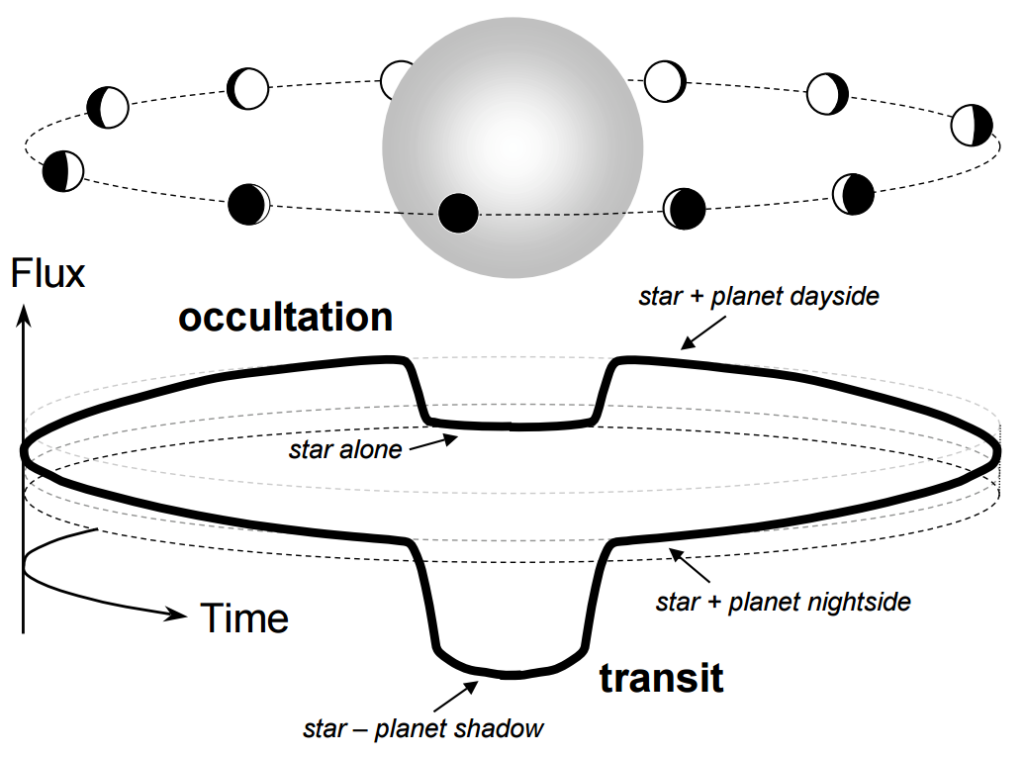 eclipse
credit: Winn 2010
Observations indicate large time variability of the infrared eclipse depth.
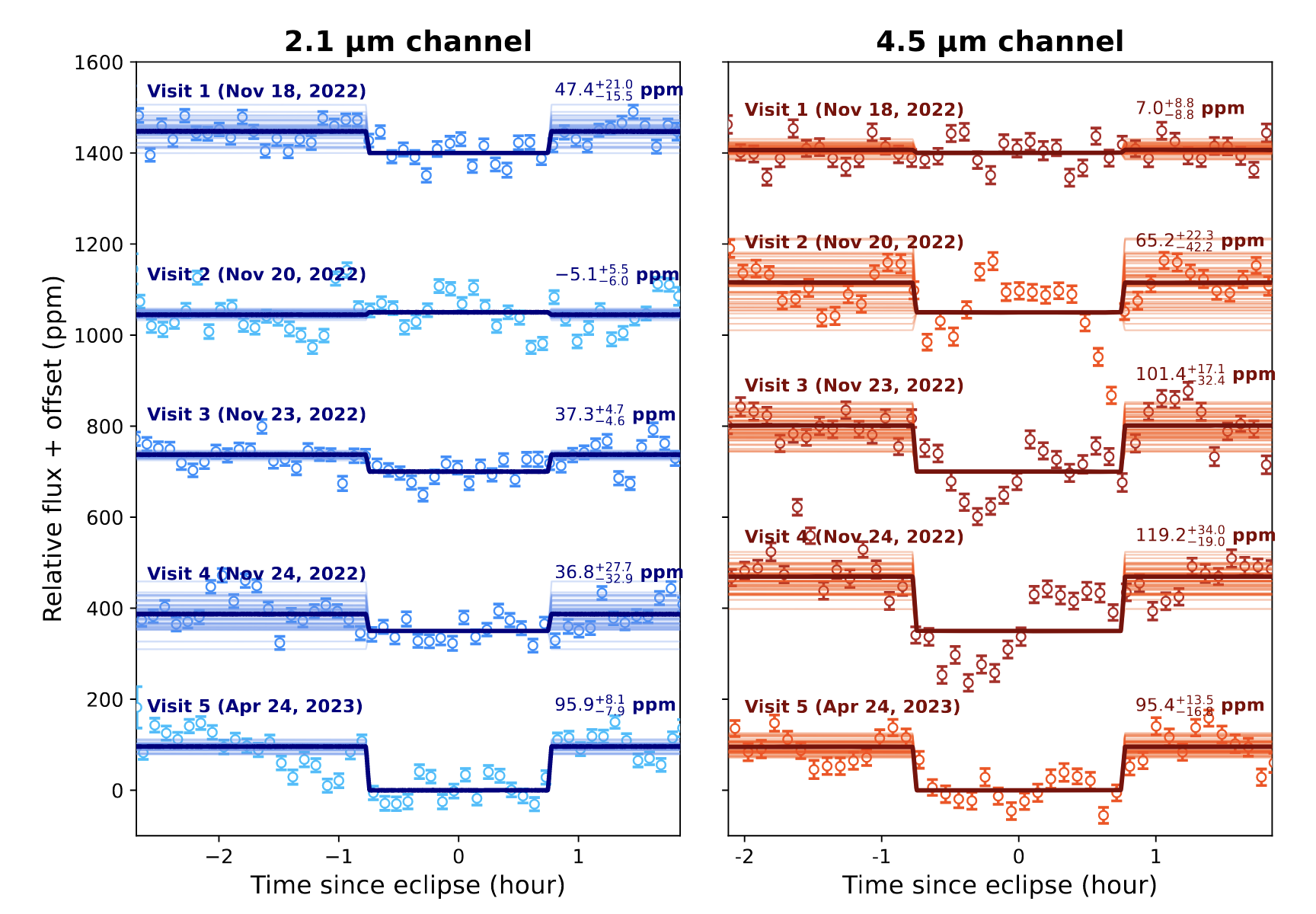 The explanation remains inclusive, 
e.g., surface outgas
        circumstellar torus
        clouds
        tidal heating 
        ...
JWST NIRCam observed the variability
Patel et al. 2024
Result III: Time variability due to large-scale atmospheric dynamics
Air temperature and horizontal wind at half pressure level
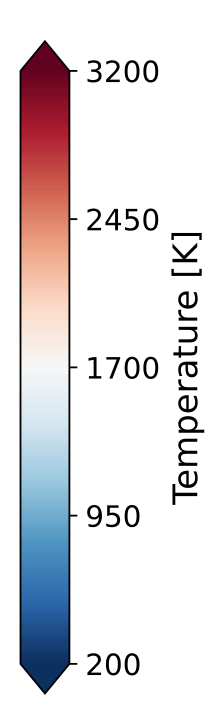 Result III: Time variability due to large-scale atmospheric dynamics
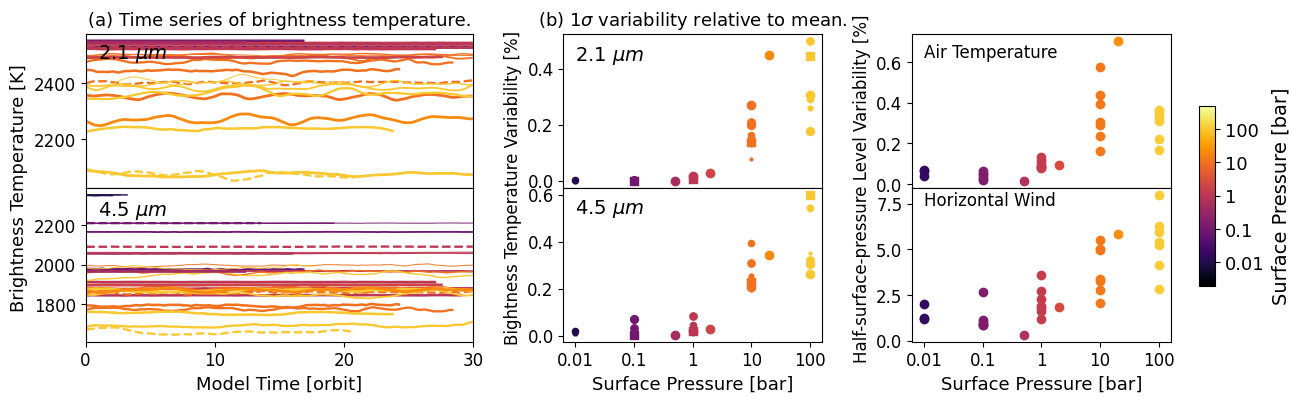 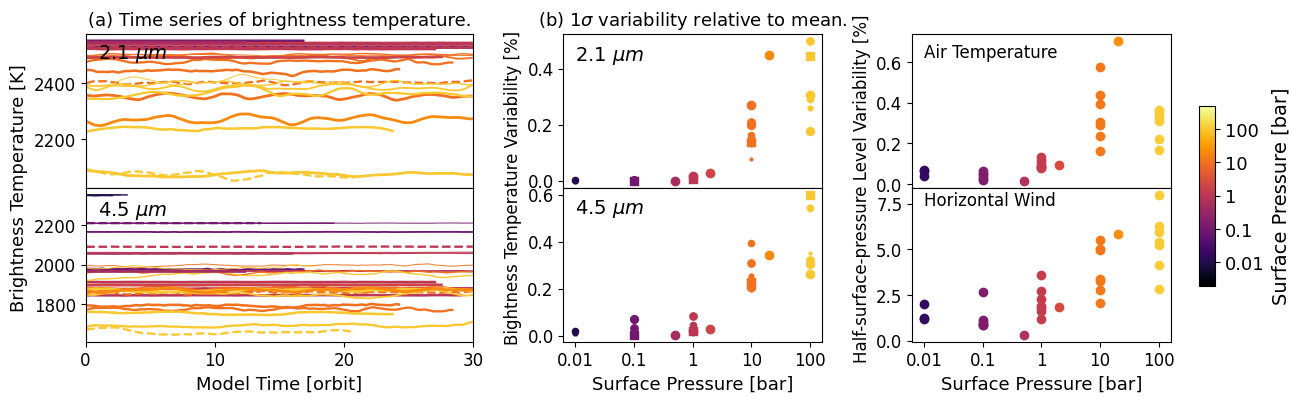 Result III: Time variability due to large-scale atmospheric dynamics
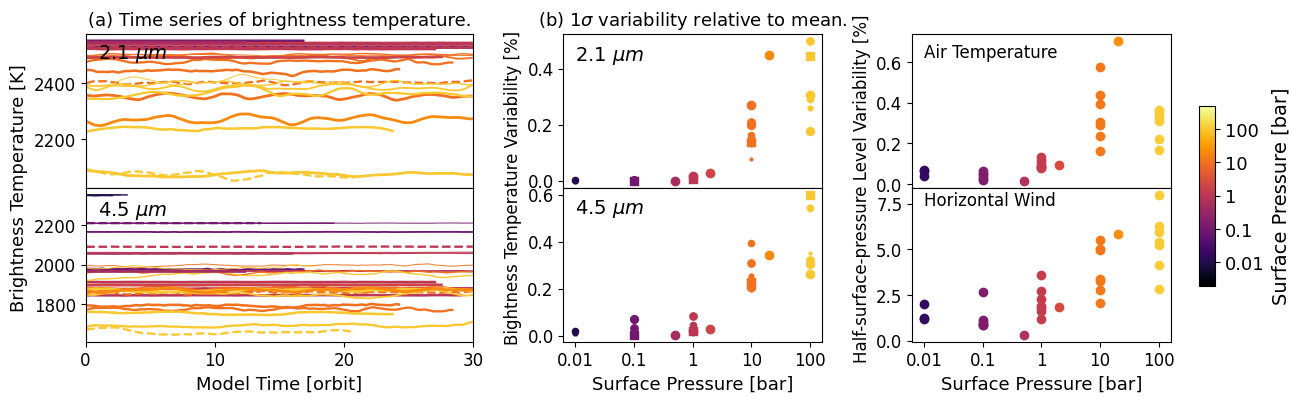 Result III: Time variability due to large-scale atmospheric dynamics is much weaker than observations
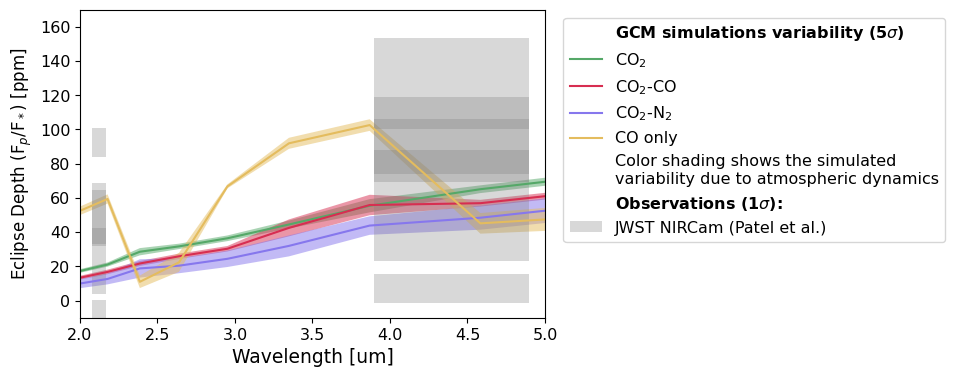 Next Step: Cloud Variability?
cloud shortwave feedback.
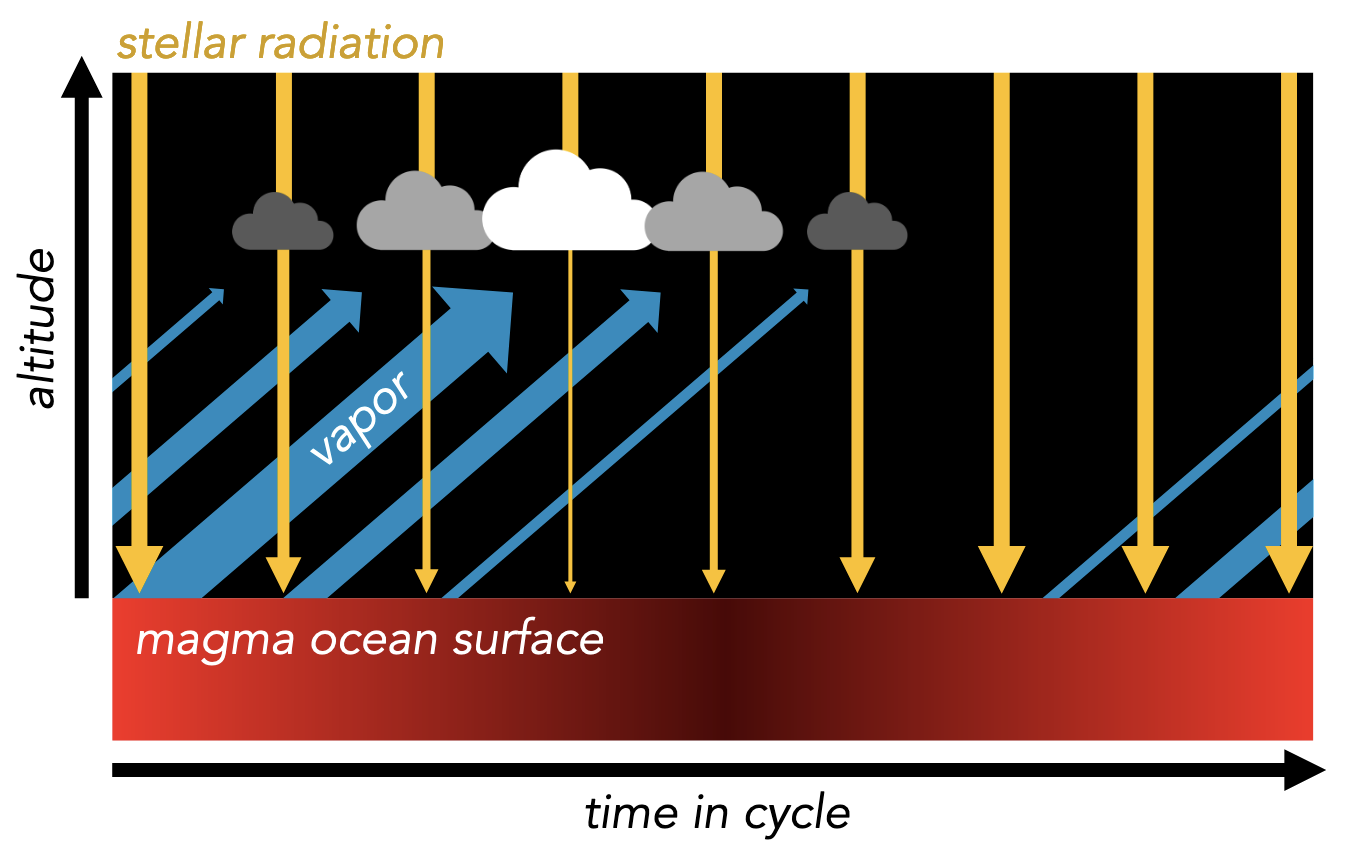 Loftus et al. 2024
Take home message
We develop custom correlated-k coefficients and run a 3D GCM with non-grey radiative transfer.
JWST MIRI and NIRCam Data favors thick and CO2 rich atmosphere. Our 3D model has predictions differ from 1D model.
Time variability due to large-scale atmospheric dynamics is much weaker than that detected by telescopes.
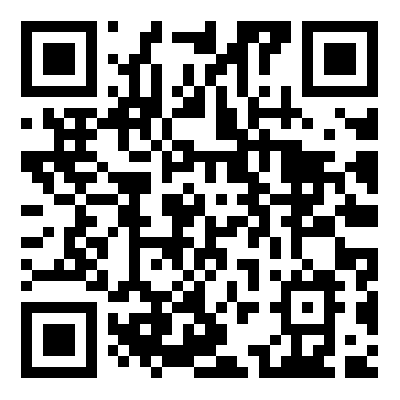 Contact:                      ruizhi.zhan@stu.pku.edu.cn 
Personal website:   ruizhizhan.github.io
[Speaker Notes: sound speed vs escape velocity]
Result I: Atmospheric dynamics on 55 Cancri e
Zonal mean zonal wind
Non-grey model:
this work (n2 with 1% CO2)
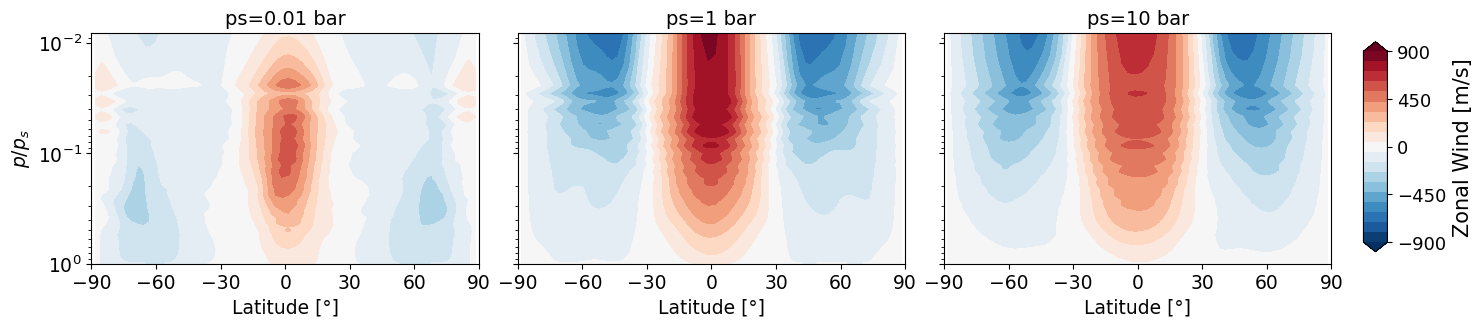 Result I: Atmospheric dynamics on 55 Cancri e
Temperature-pressure profiles:
Non-grey model:
Grey model:
this work
Hammond & Pierrehumbert 2017
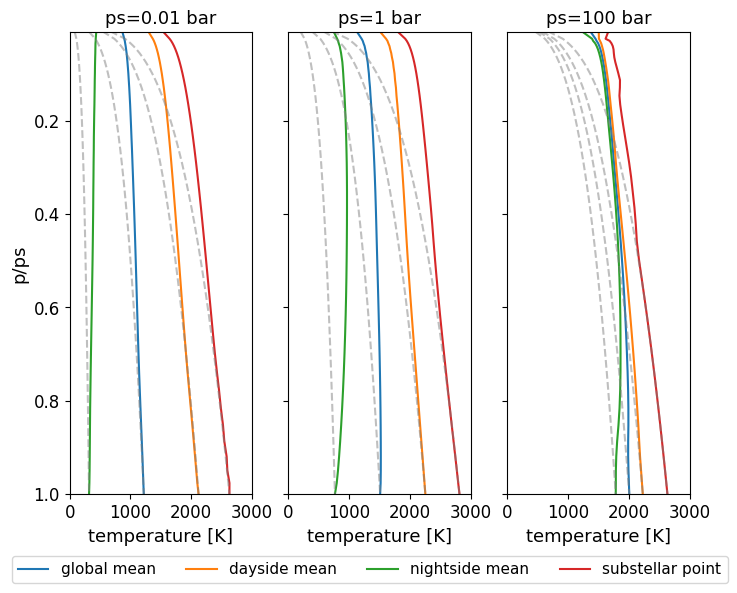 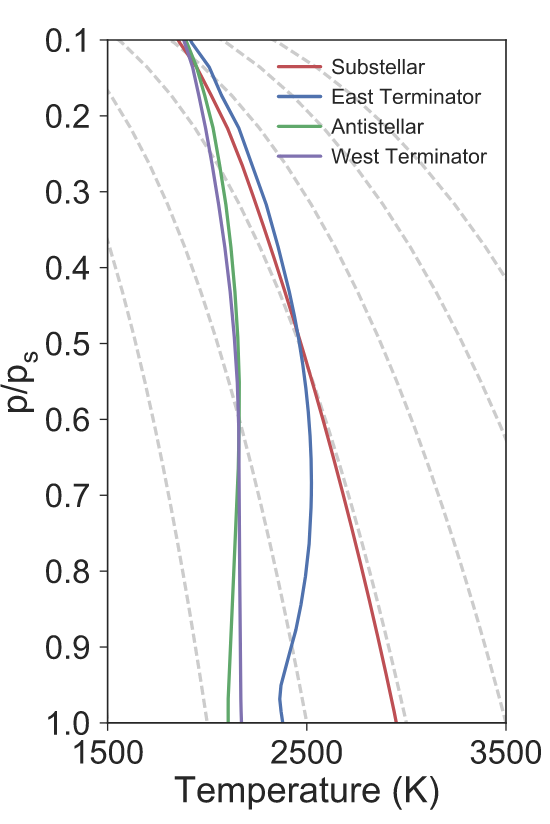 [Speaker Notes: Grey model: The T(p) profiles follow the dry adiabat on the lower atmosphere of the day-side, but tend toward isothermal elsewhere.
Similar to grey model result but convection layer is thinner.]
Discussion I: The escape of thick atmosphere cannot explain the observed variability
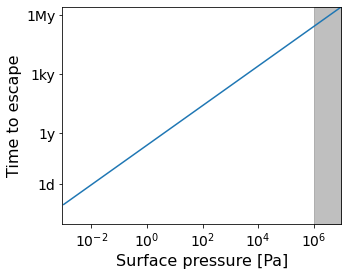 Thick atmosphere
suggested by JWST MIRI
Energy-limited mass flux of atmospheric escape:
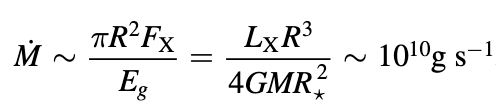 Heng 2023
Observed variability timescale
Despite extensive observation, the nature of 55 Cancri e is still poorly understood.
Does 55 Cancri e has an atmosphere?


Why is the time variability of the infrared eclipse depth so large?
Probably yes, a secondary atmosphere.
Explanation remains inclusive
Surface outgas         
	reflective grains/dust Rappaport et al. 2012, 2014; Tamburo et al. 2018; Meier et al. 2023
	transient outgas/escape Heng 2023; 
Circumstellar torus
	Demory et al. 2016; 
Clouds
	Loftus et al. 2024;
      ...
Discussion II: Cloud variability?
If there is no transport, dayside of the planet might be cloud free.
cloudy
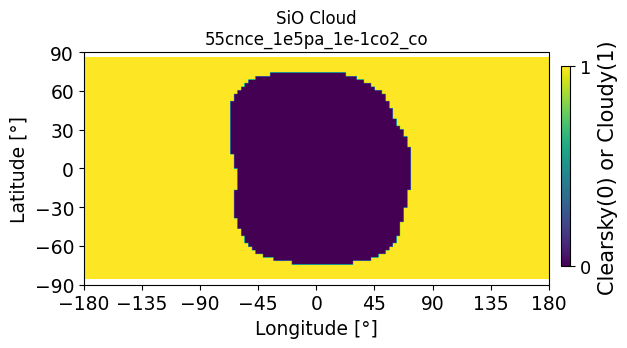 no cloud
[Speaker Notes: here we use temperature field]
Despite extensive observation, the nature of 55 Cancri e is still poorly understood.
Does 55 Cancri e has an atmosphere?
Probably yes, a secondary atmosphere.
The heat redistribution is more effective than lava ocean. 
	Infrared thermal phase curve
	Demory et al. (2016a); Angelo & Hu (2017)
The atmosphere is more likely to be secondary with high mean molecular weight.
	Transit spectroscopy
	Jindal et al. (2020); Deibert et al. (2021); Zhang et al. (2021)
The secondary atmosphere is probably rich in CO2 or CO.
Infrared thermal emission spectra
Hu et al. (2024)
[Speaker Notes: xxx observations suggests xxx]
Despite extensive observation, the nature of 55 Cancri e is still poorly understood.
Does 55 Cancri e has an atmosphere?


Why is the time variability of the infrared eclipse depth so large?
Probably yes, a secondary atmosphere.
Explanation remains inclusive
Surface outgas         
	reflective grains/dust Rappaport et al. 2012, 2014; Tamburo et al. 2018; Meier et al. 2023
	transient outgas/escape Heng 2023; 
Circumstellar torus
	Demory et al. 2016; 
Clouds
	Loftus et al. 2024;
      ...
[Speaker Notes: Another interesting fact of this planet is the 
There are some hypothesis]